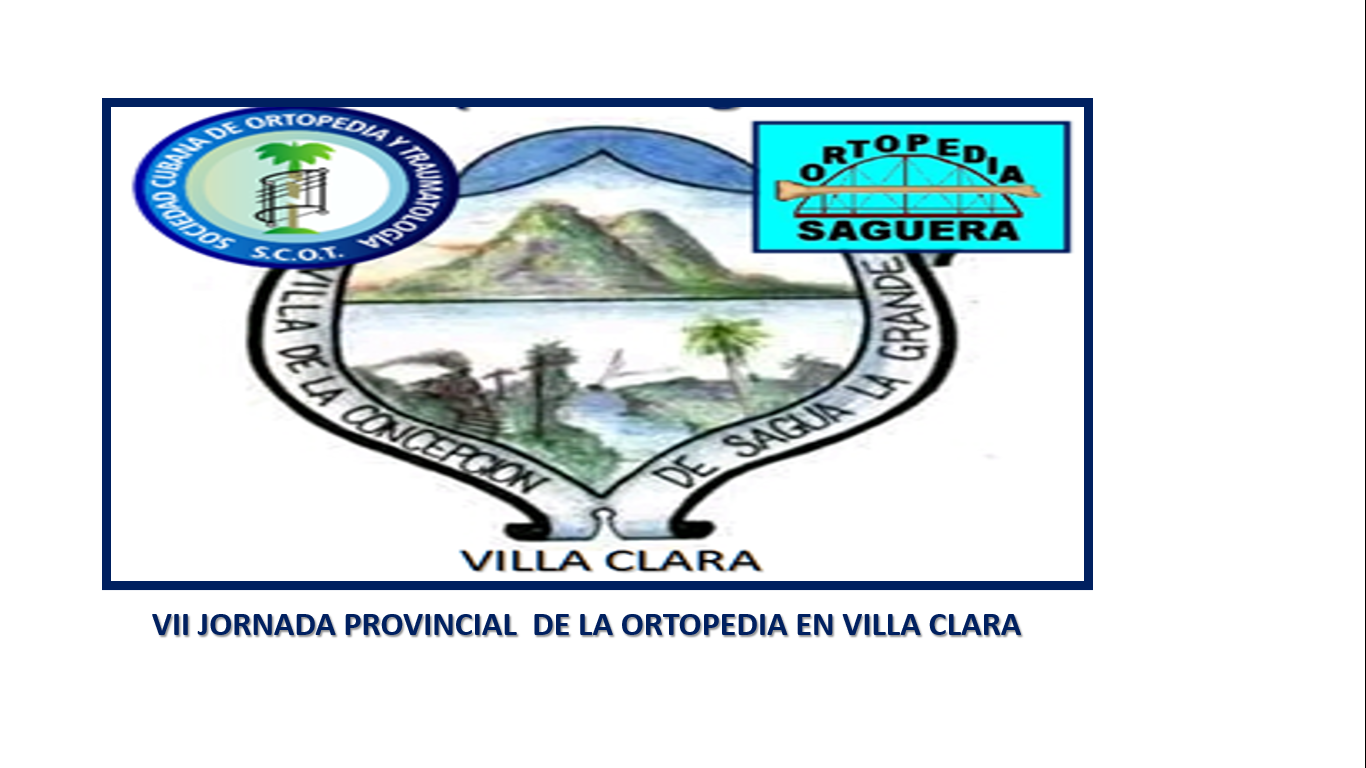 VII Jornada Provincial de Ortopedia y Traumatología
Villa Clara 2024
Título del trabajo:
Autores.  Hasta cinco profesionales.

Institución que presenta.
INTRODUCCIÓN

 Letra Arial 30
RESULTADOS
MÉTODO
Tabla o Figura
CONCLUSIONES
Tabla o Figura
DATOS CONTACTO:
Teléfono:
E-mail:
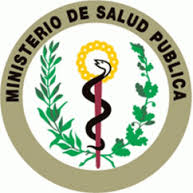 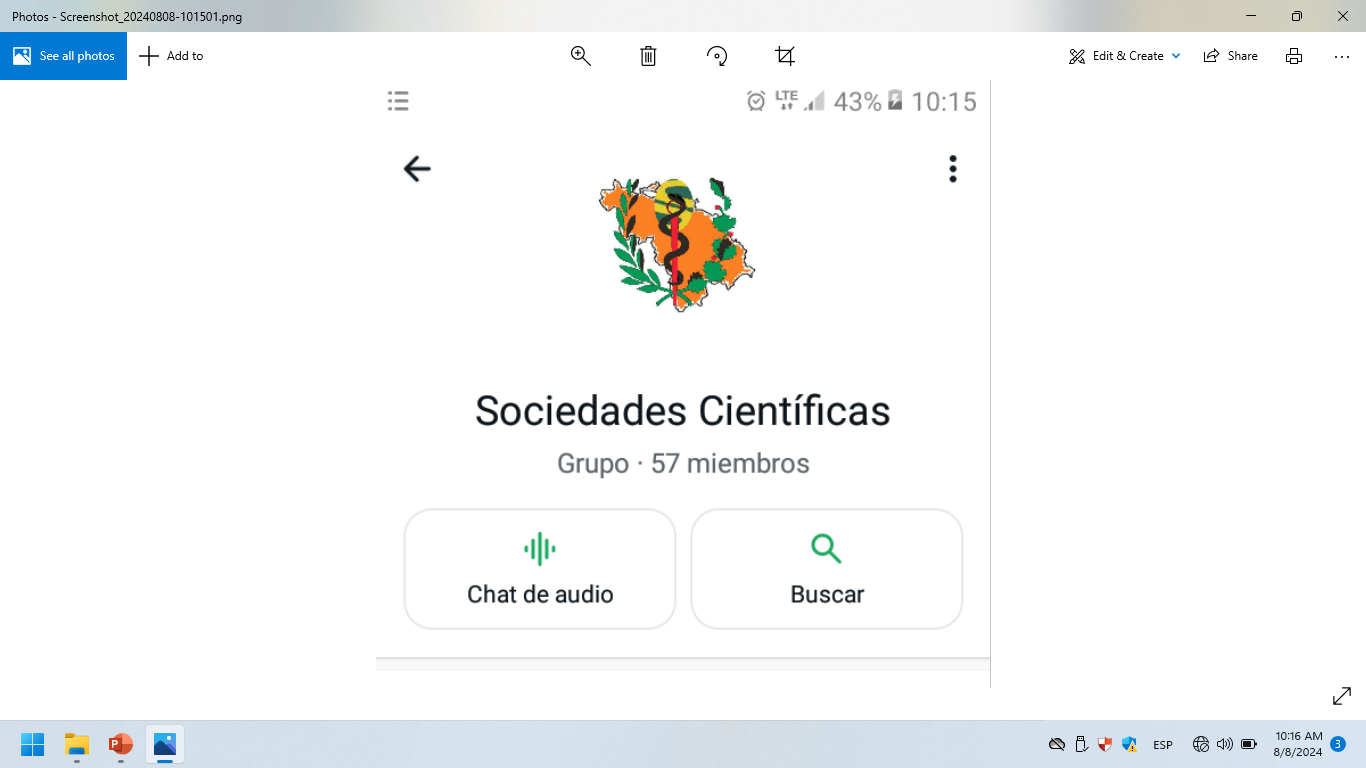 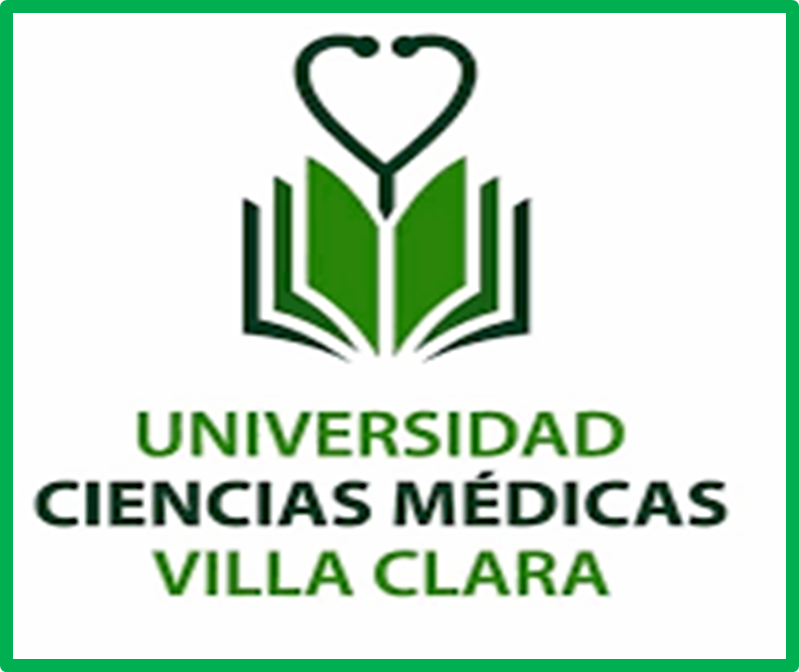